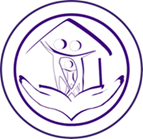 Департамент образования и науки Курганской области
ГБУ «Центр помощи детям»
«Новогодние поделки с детьми раннего возраста»
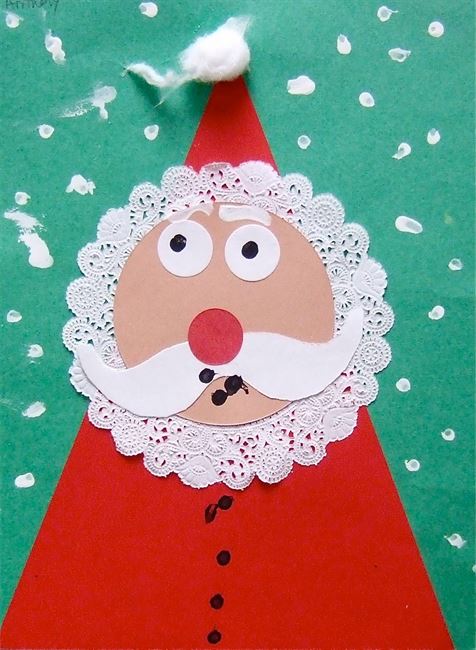 Мягкова М. А.,к.п.н,педагог-психологГБУ «Центр помощи детям»
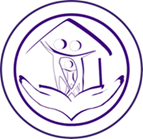 Роль поделок в развитии ребенка
Изготовление поделок способствует:
развитию внимания, памяти, мышления, воображения, творческих способностей, художественного вкуса; 
тренировки мелкой моторики и координации; 
развитию аккуратности; 
повышение уверенности в себе;
развитию коммуникативных навыков;
развитию речи;
улучшению детско-родительских 
    отношений.
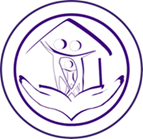 Технология для выполнения поделки на Новый год ребенку раннего возраста должна быть максимально простой. Ребенок только начинает овладевать техниками творчества. Его можно привлекать к рисованию, лепке, созданию аппликаций, росписи фигурок, посуды, к изготовлению поделок из природных материалов (шишки, орехи, сухоцветы, жёлуди и т. д.), синельной (пушистой) проволоки. 		

	Малыши могут работать с:
бумагой и картоном;
ватой;
пластилином и соленым тестом;
тканями, салфетками, кружевом, лентами, 
	нитками;
природными материалами 
	(листья, шишки и т.д.);
пальчиковыми красками.
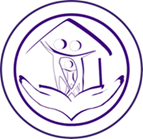 Открытка «Дед Мороз»
Вам понадобится:
цветная бумага;
клей;
ножницы.
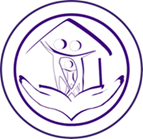 Открытка «Дед мороз»
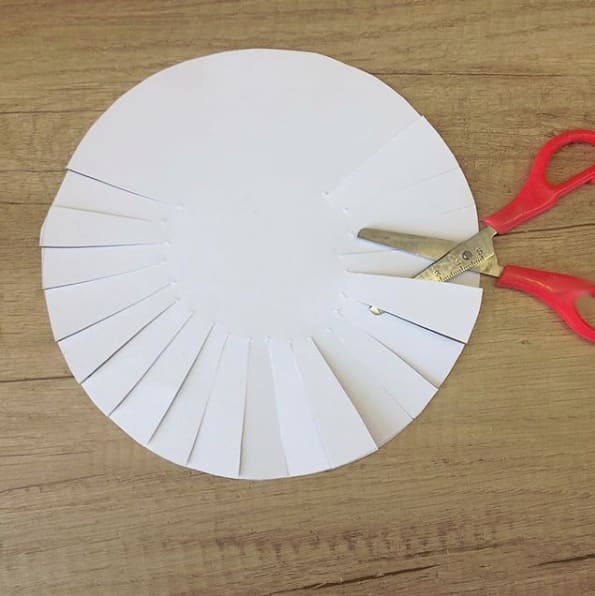 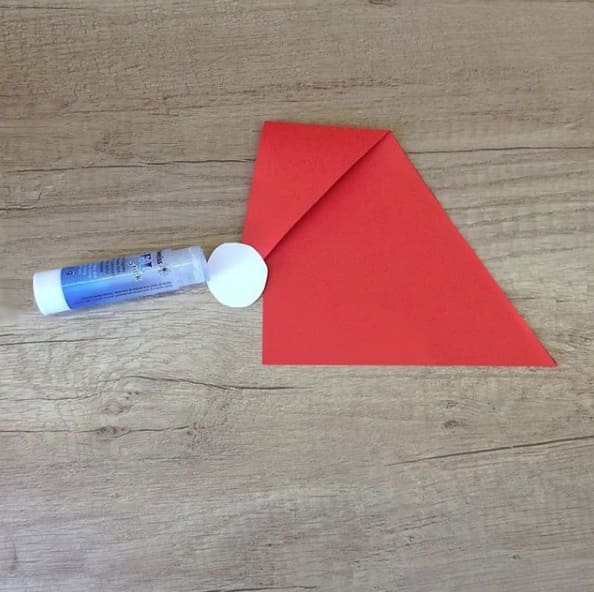 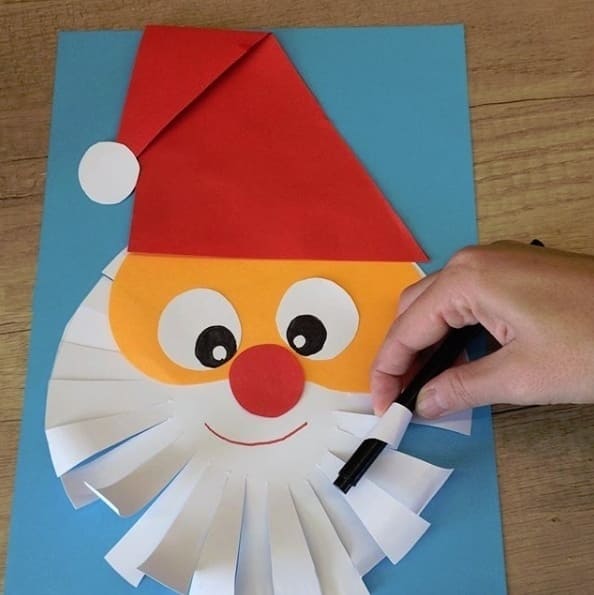 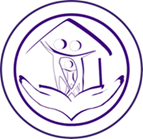 Открытка «Новогодние персонажи»
Вам понадобится:
цветная бумага (картон);
ножницы;
клей;
глаза на клеевой основе;
фломастер.
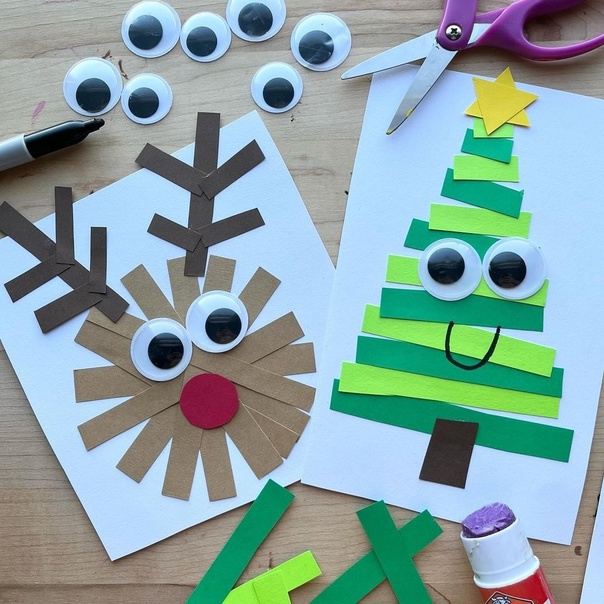 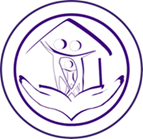 Открытка «Новогодние ручки»
Вам понадобится:
цветной картон;
ножницы;
клей;
глаза на клеевой основе;
вата, помпоны для творчества.
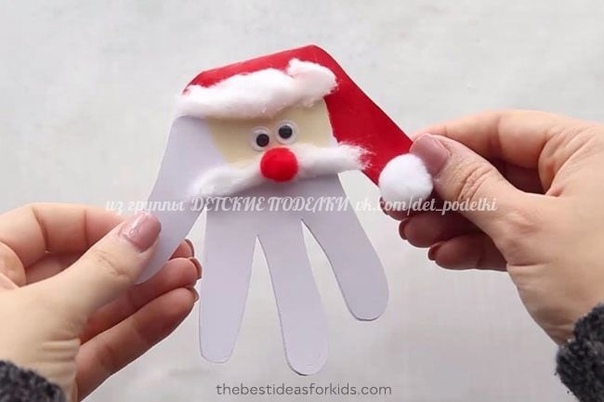 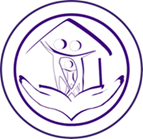 Аппликация «Снеговик»
Вам понадобится:
цветная бумага;
картон;
ножницы;
клей;
глаза на клеевой основе;
фломастер.
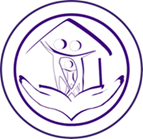 Аппликация «Снеговик»
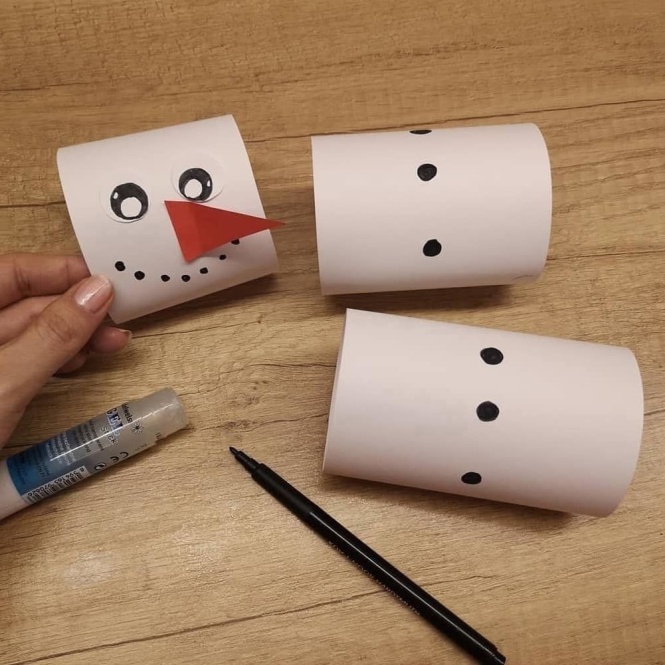 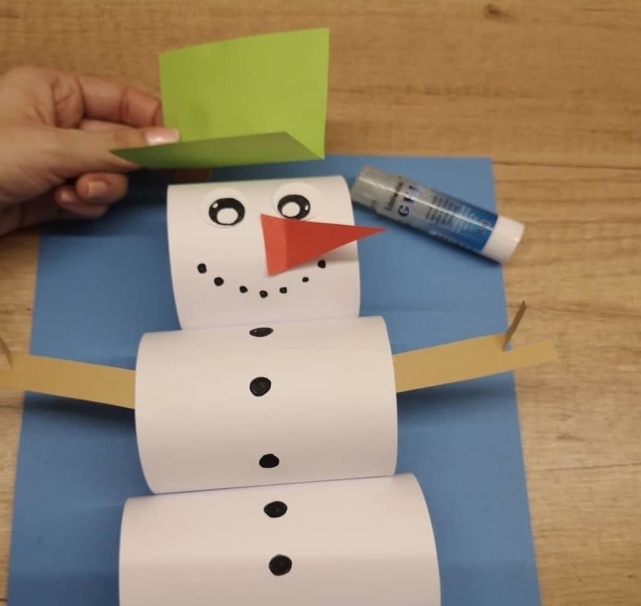 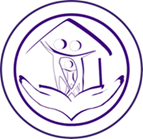 Аппликация «Пингвин»
Вам понадобится:
- картон цветной;
- клей;
- ножницы;
- вата.
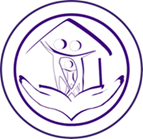 Аппликация «Пингвин»
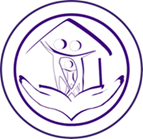 Аппликации «Новогодние»
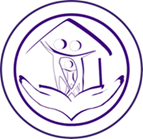 Аппликации «Новогодние»
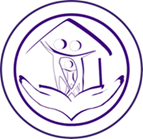 Игрушка «Елочка из ниток»
Вам понадобится:
- картон;
- скотч;
плотная цветная нитка;
бусинки;
клей (нитка, иголка).
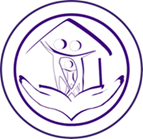 Игрушка «Елочка из ниток»
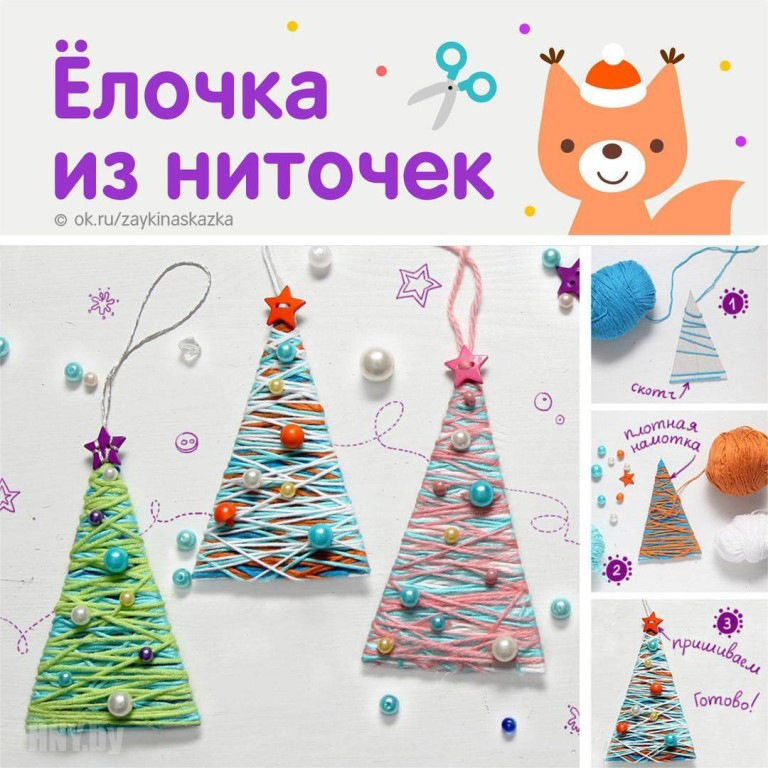 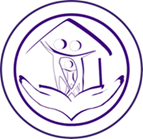 Елочная игрушка «Веселые палочки»
Вам понадобится:
палочки для мороженного;
краска;
плотная цветная нитка;
бусинки, помпоны для украшения;
клей .
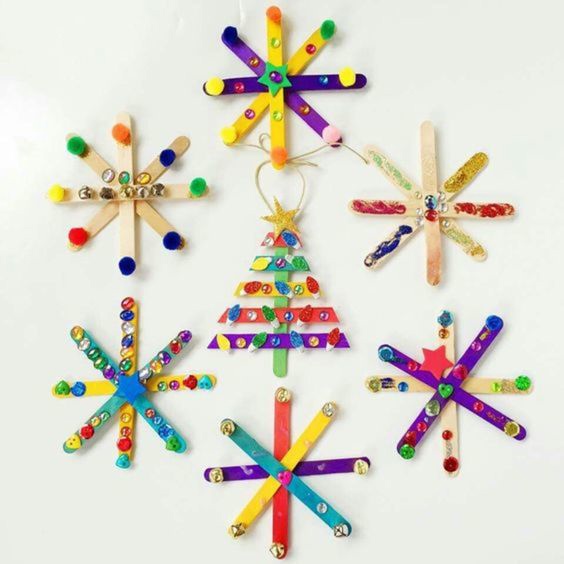 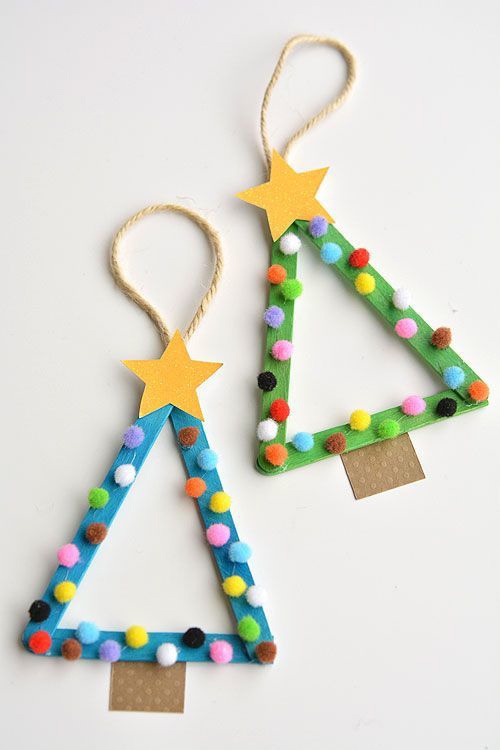 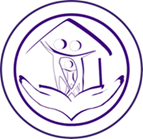 «Дед Мороз»
Вам понадобится:
картон;
одноразовая бумажная тарелка;
-  краска;
глазки на клеевой основе;
клей .
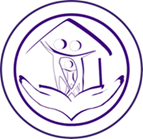 «Дед мороз»
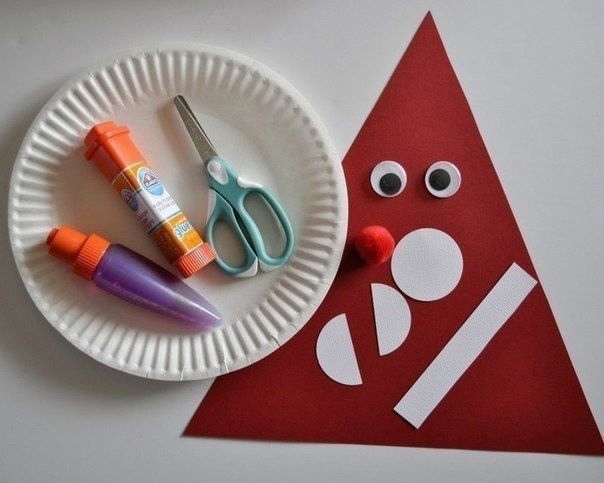 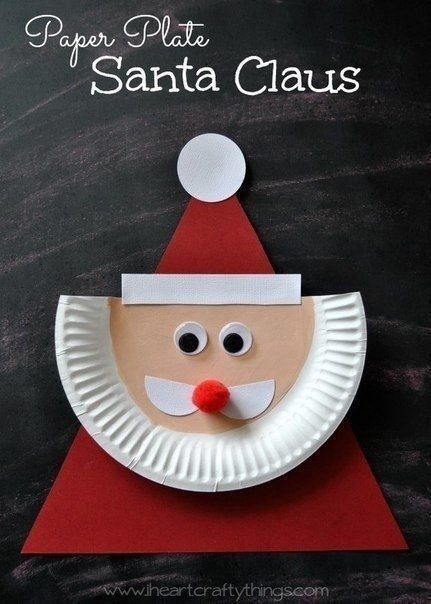 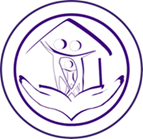 Венок «Новогодний»
Вам понадобится: 
цветная бумага;
одноразовая бумажная тарелка;
украшения (лента, помпоны);
 ножницы, 
краска;
клей.
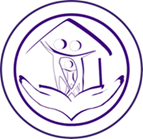 Венок «Новогодний»
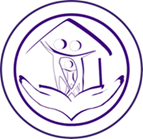 Игрушка «Снеговик»
Вам понадобится: 
втулка;
синельная палочка (наушники снеговика);
цветная бумага;
 глазки на клеевой основе;
 фломастер;
 ножницы, 
клей.
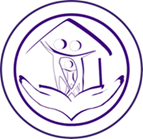 Рисунок «Снеговички» (видео)
Вам понадобится:
цветной картон;
фломастеры;
краска.
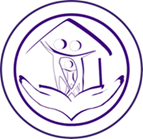 Рисунок «Елочка» (видео)
Вам понадобится:
цветной картон;
фломастеры;
губка-штамп:
краска.
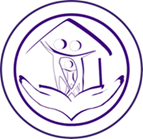 Фигурка «Елочка» (видео)
Вам понадобится:
цветной картон;
клей;
ножницы;
фломастер;
втулка.
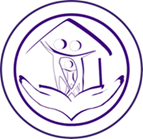 Открытка «Елочка» (видео)
Вам понадобится:
цветной картон;
клей;
ножницы.
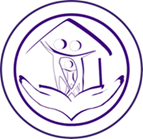 «Елочка» (видео)
Вам понадобится:
цветная бумага, картон;
клей;
ножницы;
фломастер;
украшения на елочку.
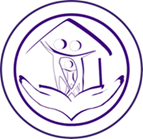 «Дед мороз» (видео)
Вам понадобится:
цветной картон;
салфетки;
клей;
ножницы;
глаза на клеевой основе;
помпоны для творчества.
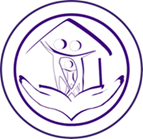 «Новогодняя игрушка» (видео)
Вам понадобится:
цветная бумага;
клей;
ножницы;
ленточка.
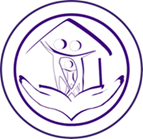 Поделка «Ангел» (видео)
Вам понадобится:
бумага;
клей;
ножницы;
веревочка.
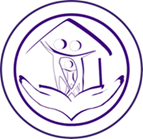 Фигурка «Пляшущие снеговики» (видео)
Вам понадобится:
цветной картон;
клей;
ножницы;
Фломастер;
бумажные стаканчики.
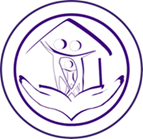 Поделка «Снеговик из теста» (видео)
Вам понадобится:
тесто для лепки;
фломастер;
вата;
палочки (веточки).
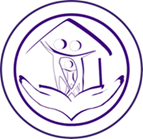 «Котик из мандаринов»
Вам понадобится:
мандарины;
фломастер;
зубочистки.
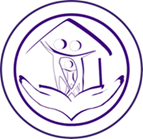 СПАСИБО ЗА ВНИМАНИЕ!